Wikipedia Traffic Forecasting
Compiled by- 

Divya Lingwal						         			  Karishma Patil 
Shivani Mathur 					         			  Monalisa Singh
Introduction
It is important to predict the websites future traffic volume, in order to provide a quality of service to the users. 
We are implementing the process of Data analysis for Wikipedia Traffic using the time-series approach.
Predicting the future behaviour of time series for Wikipedia articles.
Problem Statement
Wikipedia has large number of potential users viewing approximately 145,000 Wikipedia articles. 
It is essential to deal with the problem of overload, for that we need to predict future web traffic for thousands of Wikipedia articles.
Project Description
AIM: To help predict future views of Wikipedia articles
Using Time series analysis which encapsulates problems like analysis, inference, classification and forecast.
We are using R programming language. 
Used both Time series analysis and forecasting techniques.
Analyzed all 4 components of Time series.
Datasets used:
User view data, each column is a date and each row is an article
Mapping between article names and a unique ID column
Brief Introduction of Wikimedia and Mediawiki
MEDIAWIKI
WIKIMEDIA
Procedure
Data Cleaning
Data transformation
Time Series extraction
Parameter extraction
Forecasted Methods
Data Cleaning
Finding the missing values-8% missing values


Few missing values. These seem to be important so we did not remove them
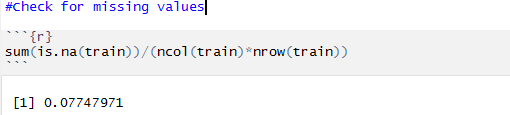 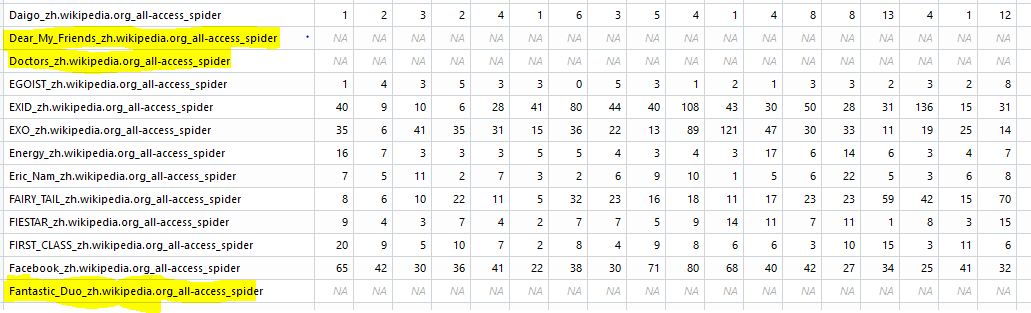 Data Transformation
Split data into 2 parts: ‘Page’ and ‘Dates’
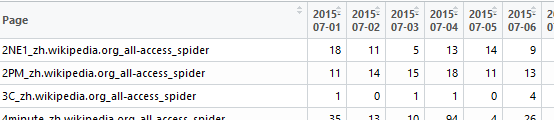 Data Transformation cont’d
Divided the article info from *wikipedia*, *wikimedia*, and *mediawiki*
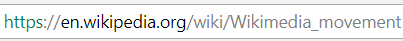 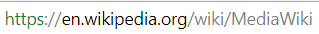 Data Transformation cont’d
Tokenized the pages into different columns


Access: Desktop, Mobile-web. All-access
Agent: All-agents, Spider
Locale: wikmed, medwik, codes(zh,en,ja,es,fr) for wikipedia
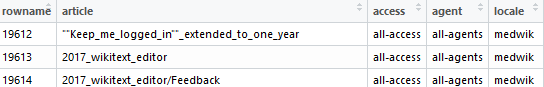 Experimental Evaluations
Un-Smoothened Graph
Need to smooth it to check for better patterns and trends
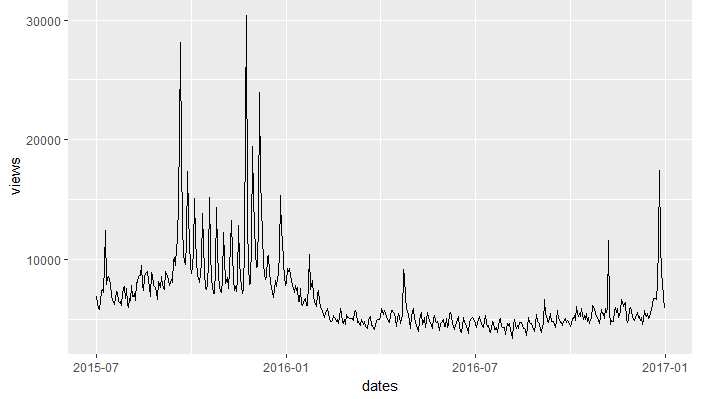 Smoothing
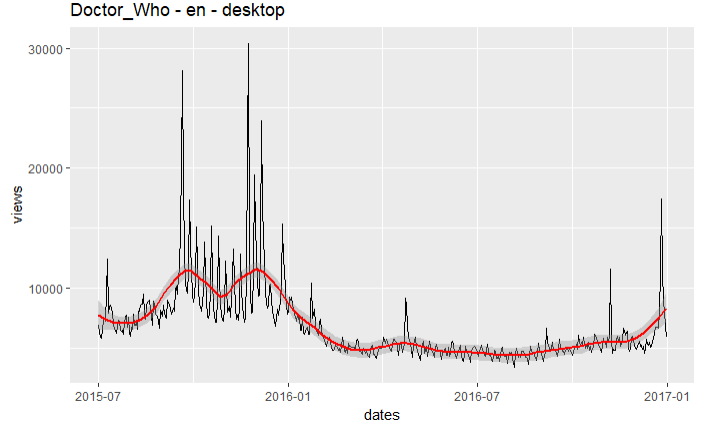 Normalized Time series
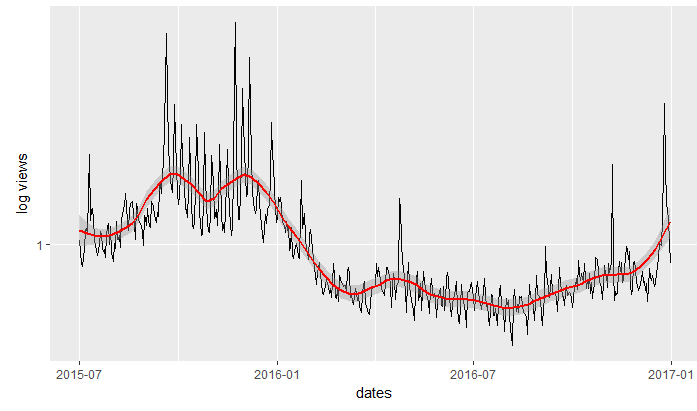 Scale changed to visualize better
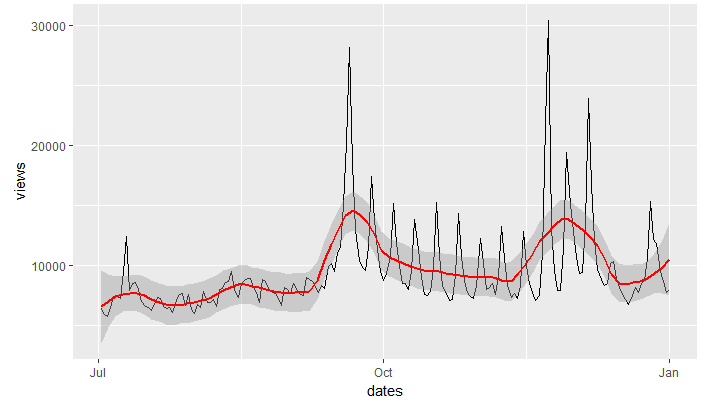 Curve according to specifications
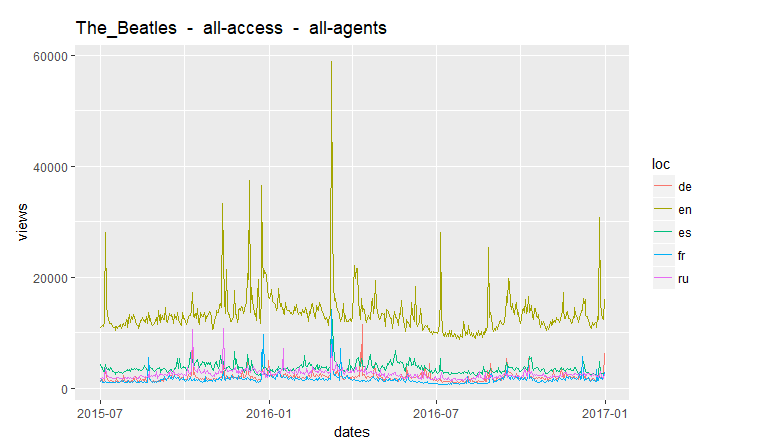 Data Overview
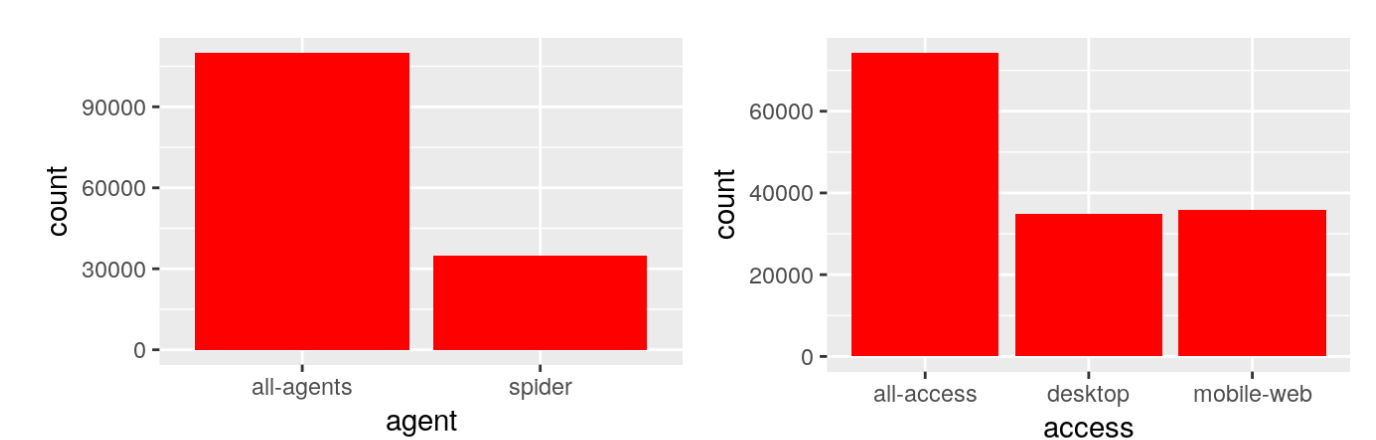 Comparison of articles in 7 languages: 
German, Chinese, English, Spanish, French, Japanese, Russian.

Higher frequency for english articles

Slightly higher number of mobile viewers than Desktop viewers
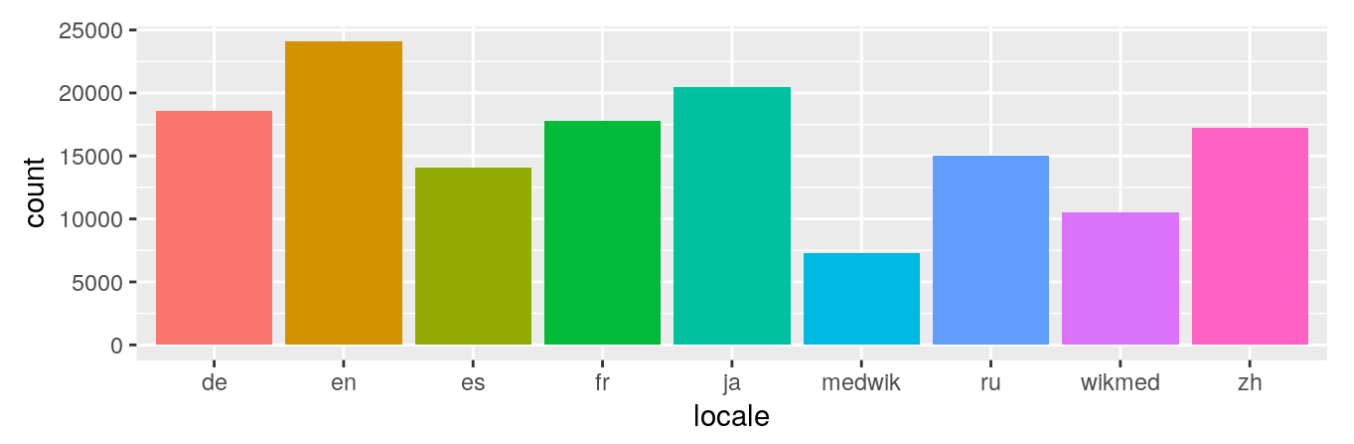 Calculating Time Series parameters
To analyze the time series data we need to find the following parameters:
Mean 
Standard Deviation
Amplitude
Slope
Linear model for slope: Views~ pages+dates
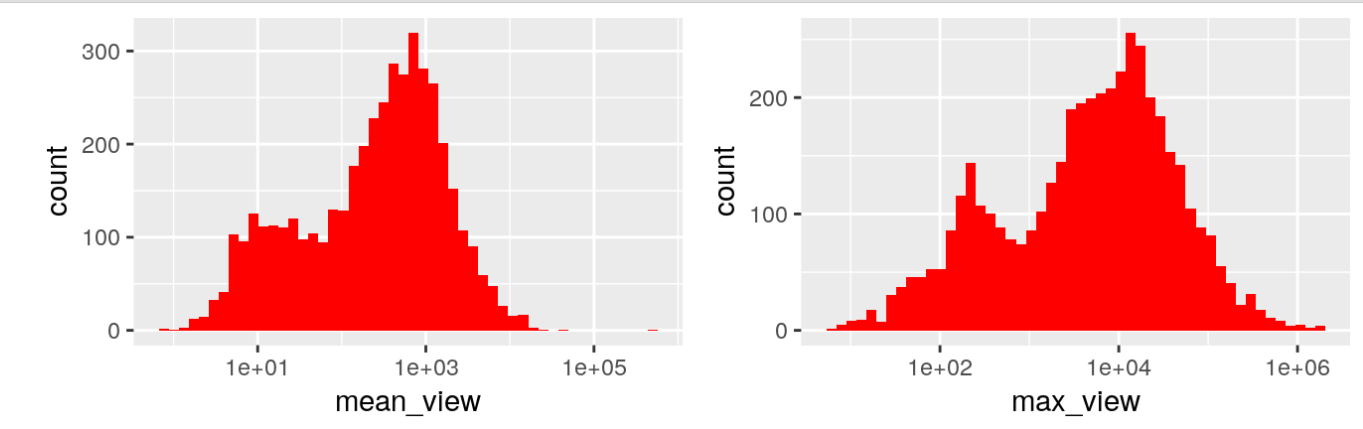 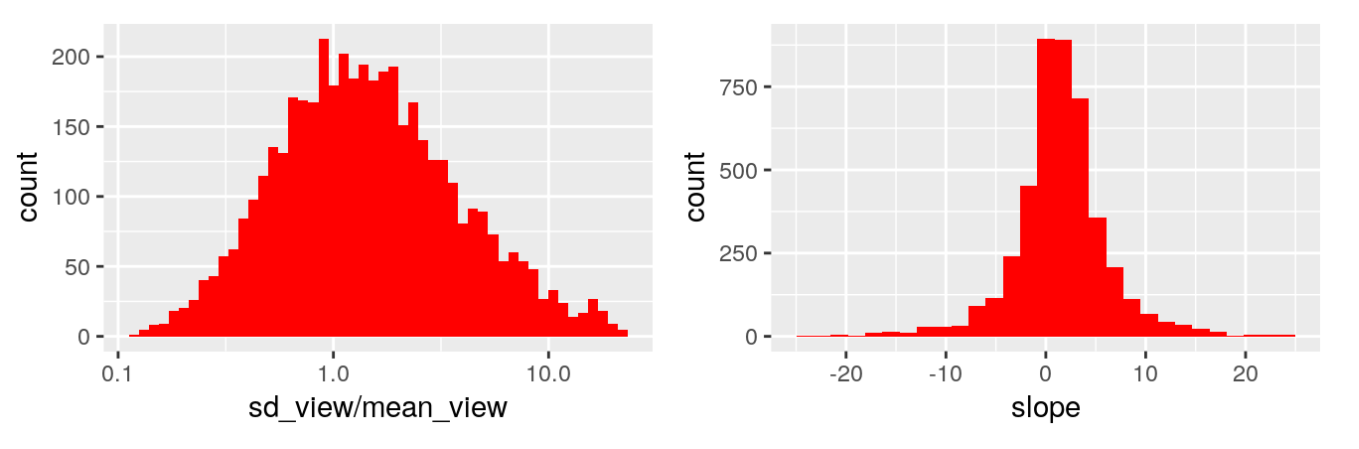 Individual observations with extreme parameters
Finding out the values with highest views
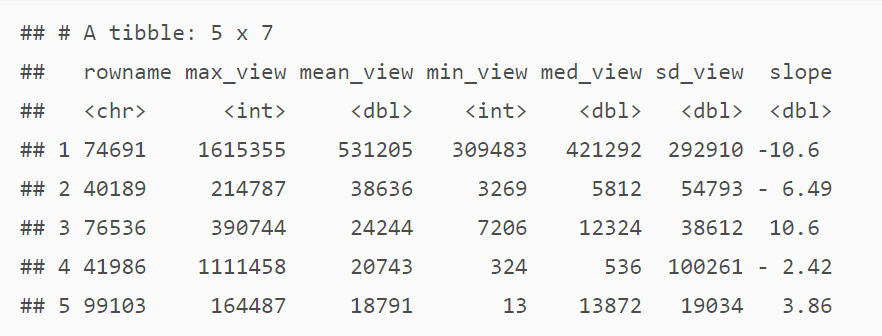 Time-Series Visualization of Top 4 Articles
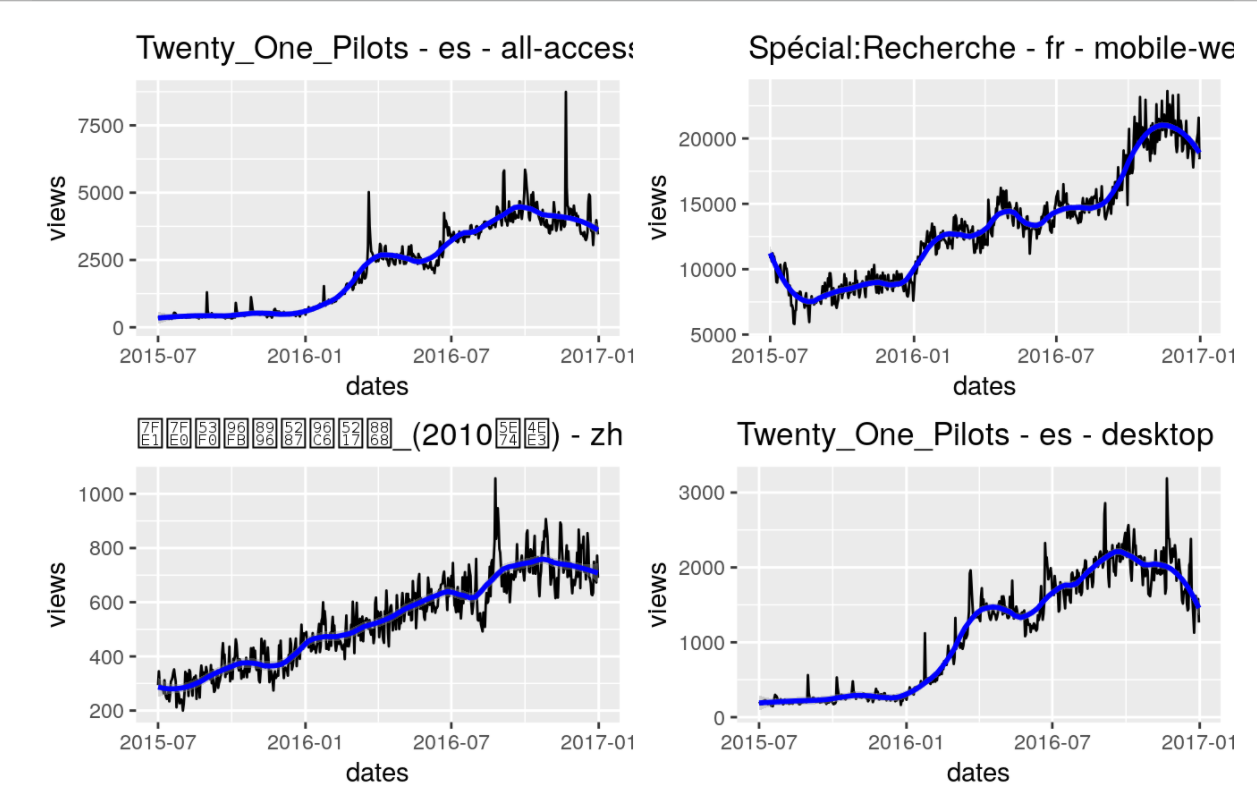 Plotting time series for shorter duration
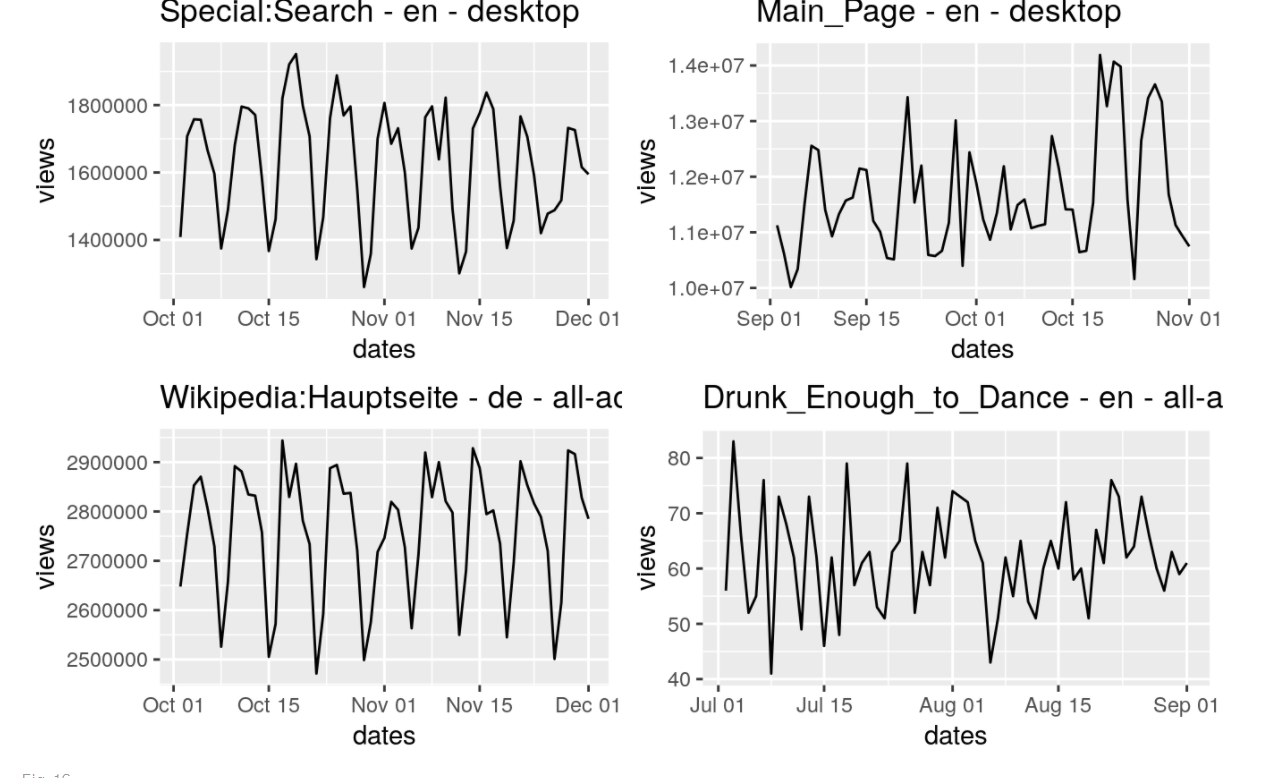 Plotting time series for 2-month duration
Forecasting Approach
In our project we forecast 2 months data and measure the prediction accuracy by keeping a holdout sample of 60 days from our forecast data. We have done this by using autoregressive integrated moving average(ARIMA) model.
This consists of three parts( parameterized by indices p, d, q ) as ARIMA(p, d, q):
Auto-regressive/p: p indicates the range of lags. 
Integrated/d: d is a differencing parameter, which gives us the number of times we are subtracting the current and the previous values of a time series.
Moving average/q: q gives us the number of previous error terms to include in the regression error of the model.
Forecasts
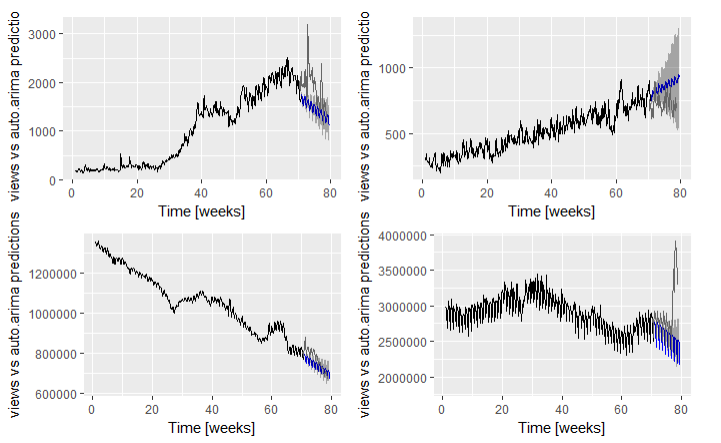 Future Work
Seasonality component
Holt- Winters method
THANK YOU